InterMat
8/1 2019
Introduktion til matrixregning
Niels Erik Wegge
Andreas Obel-Jørgensen
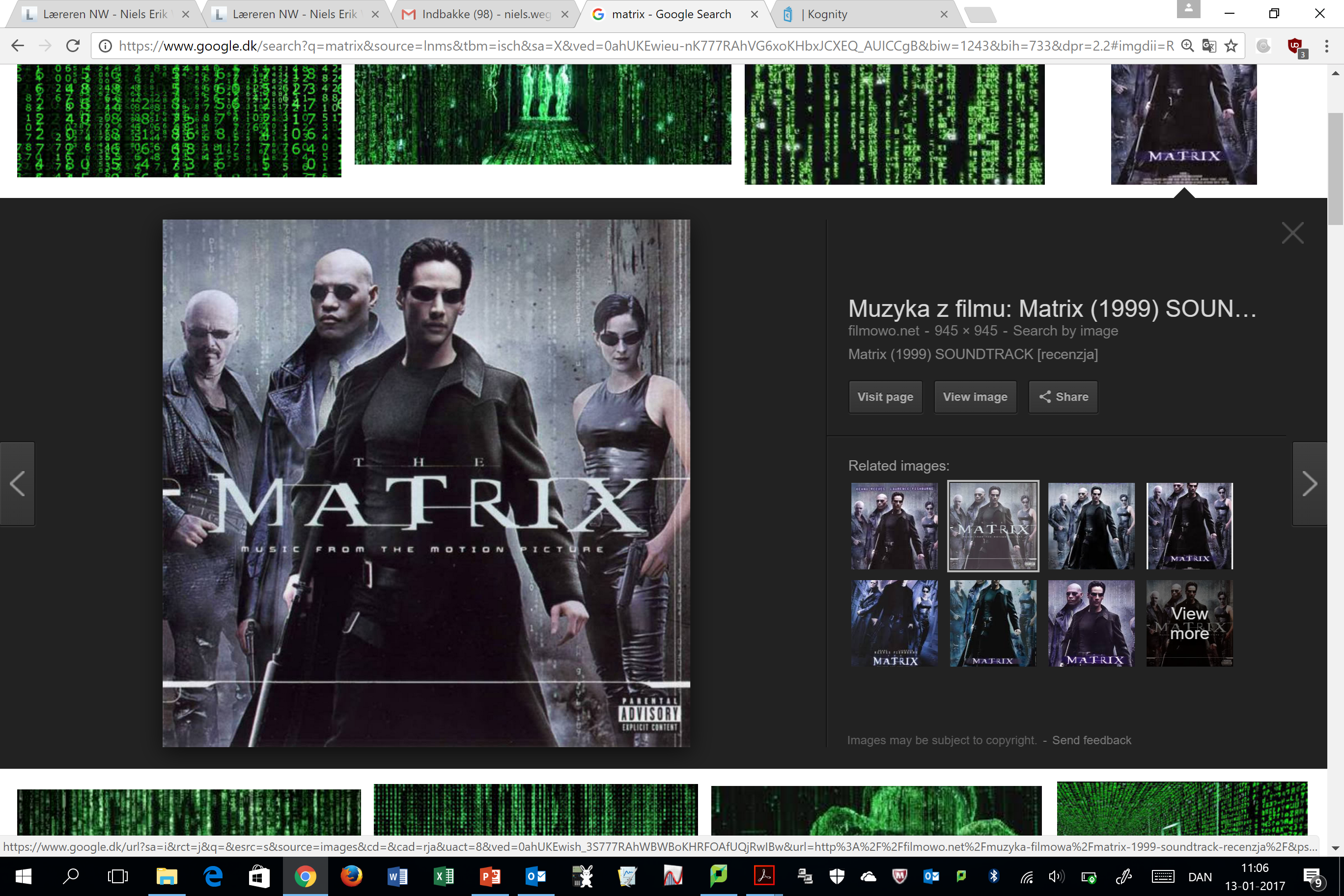 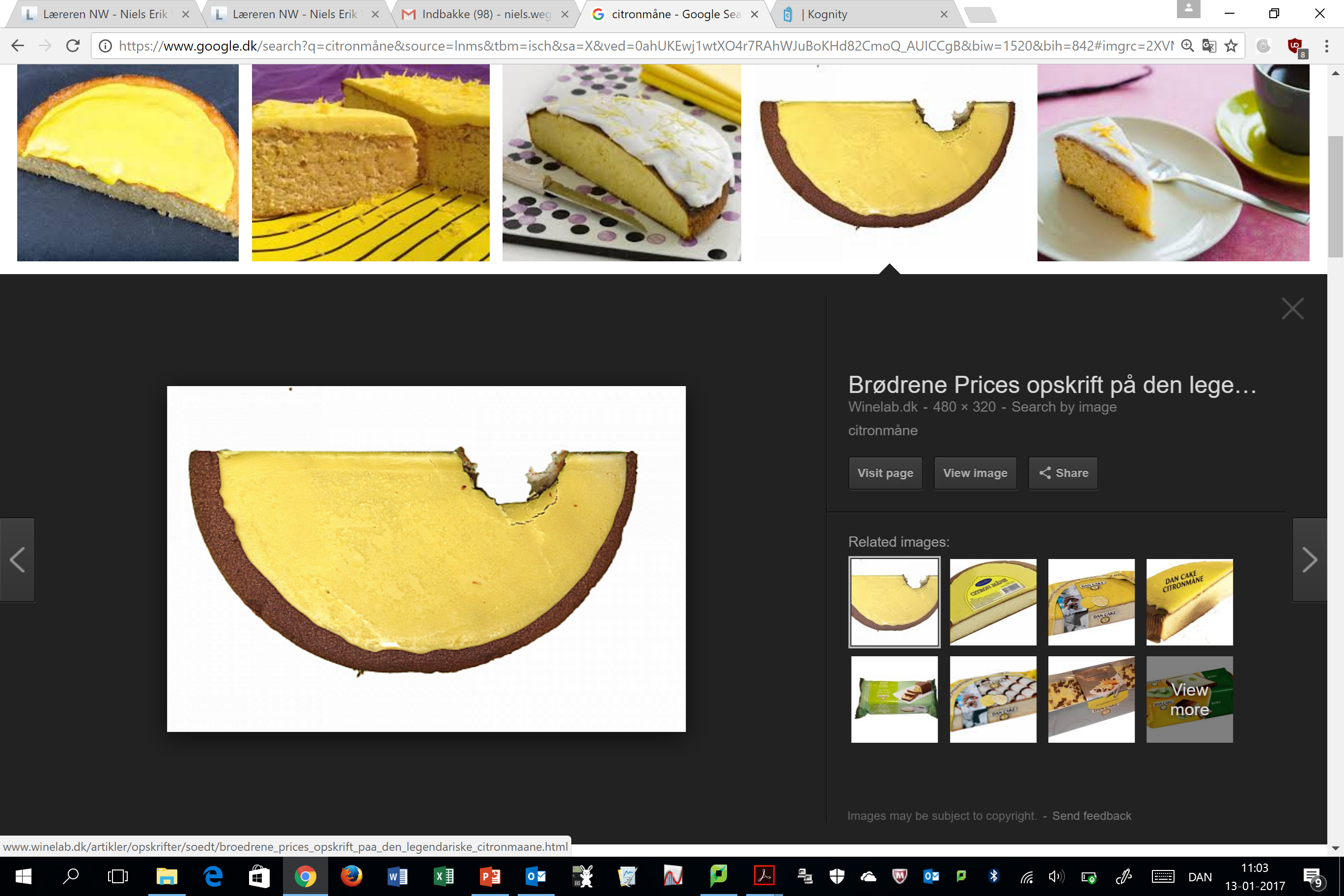 InterMat: velkommen 
InterMat: 
Interesse for Mat…
bindeled/overgang fra STX til videregående uddannelse
Hvor tit? 
7 tirsdage (modul 4 i lige uger)
1 besøgsdag på DTU (26 april)
Hvem?
Alle som synes det lyder sjovt!
Emner: 
Matrixregning, funktioner af flere variable, lineær programmering, differentialligninger, gruppeteori…
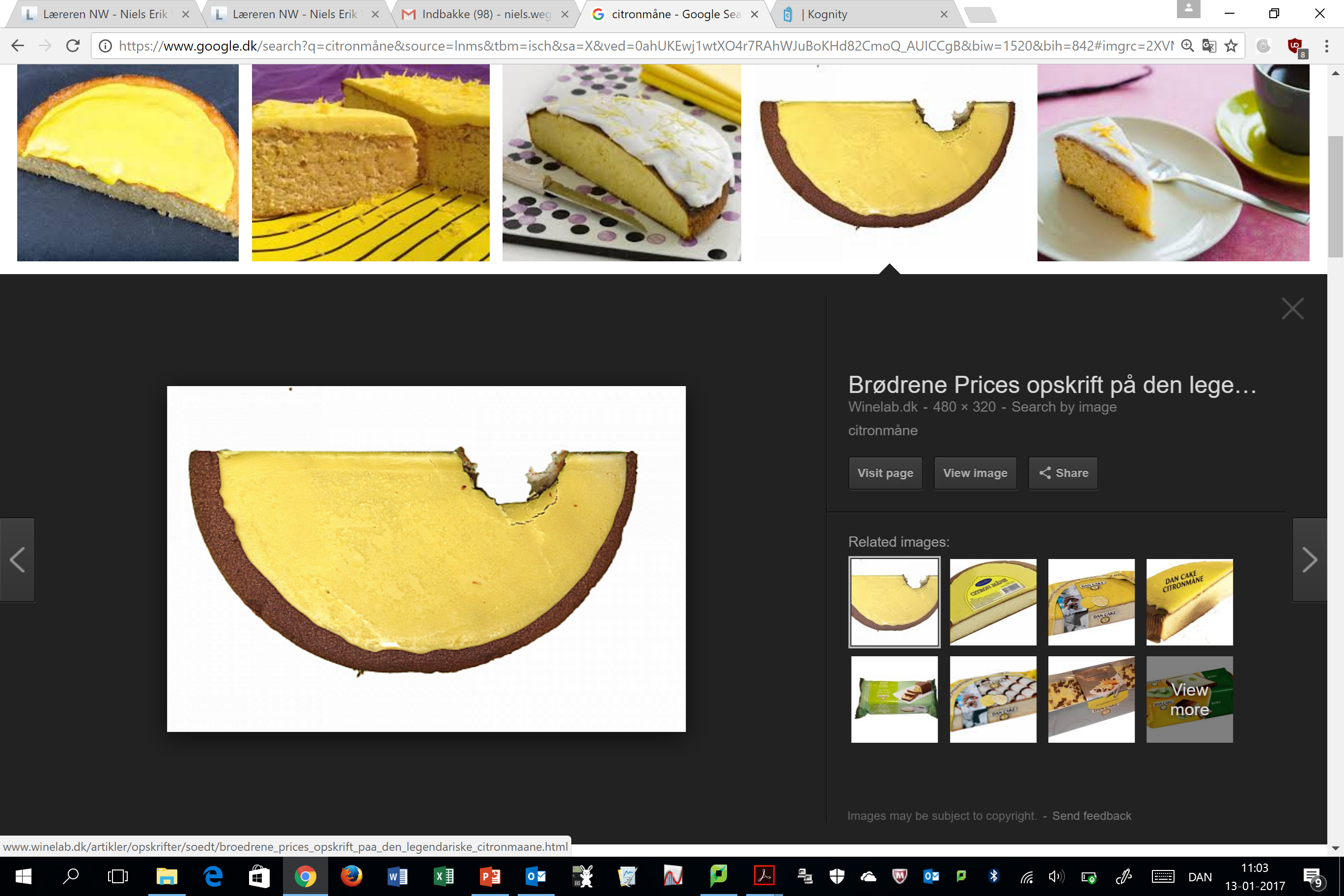 En matrix, to matricer…
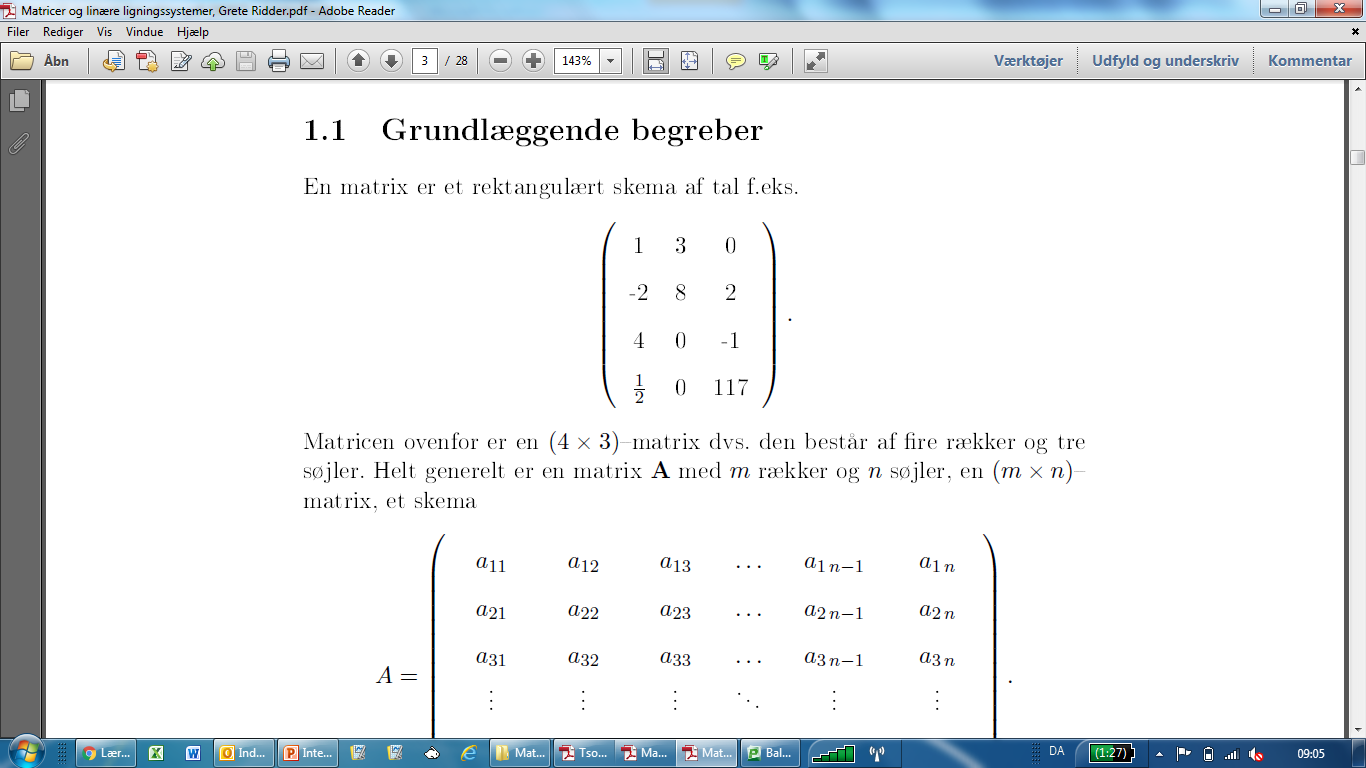 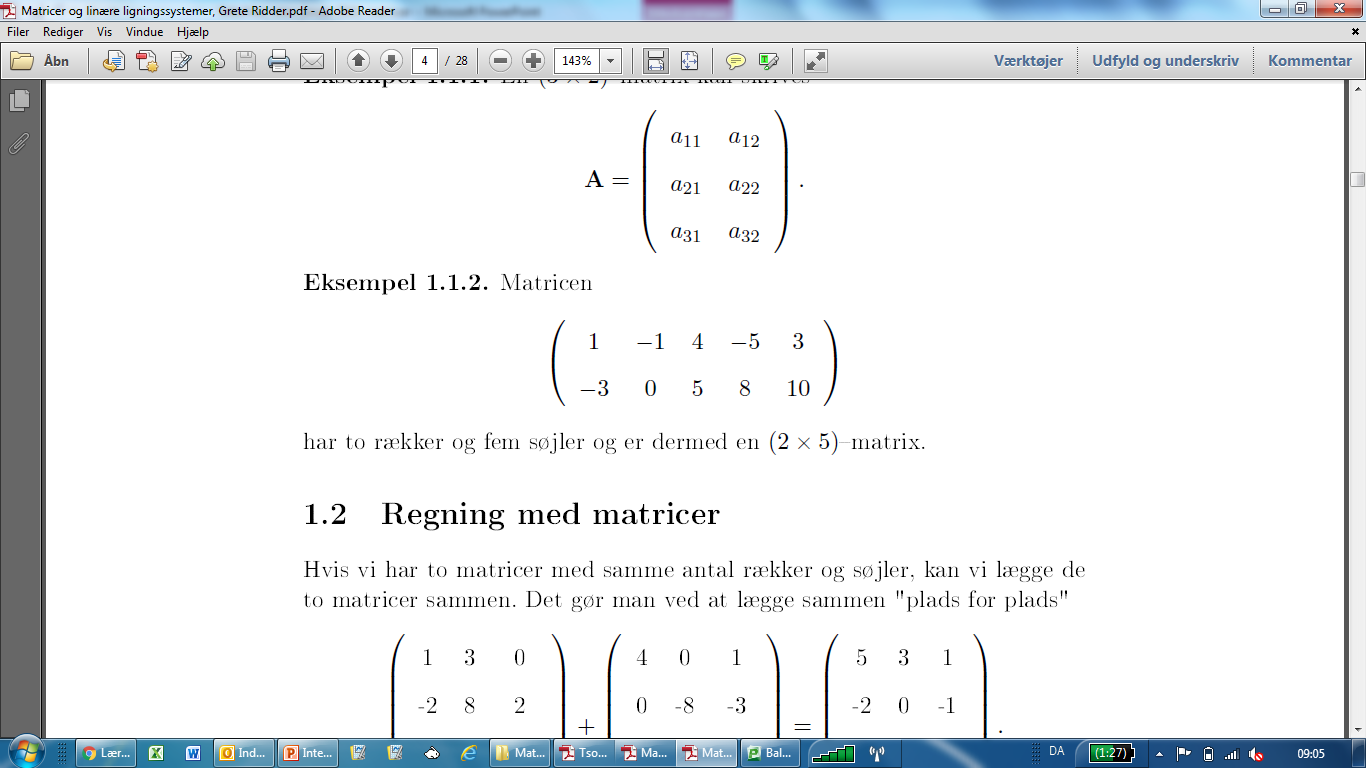 4x3 matrix og 2x5 matrix…
Kan ikke lægges sammen 
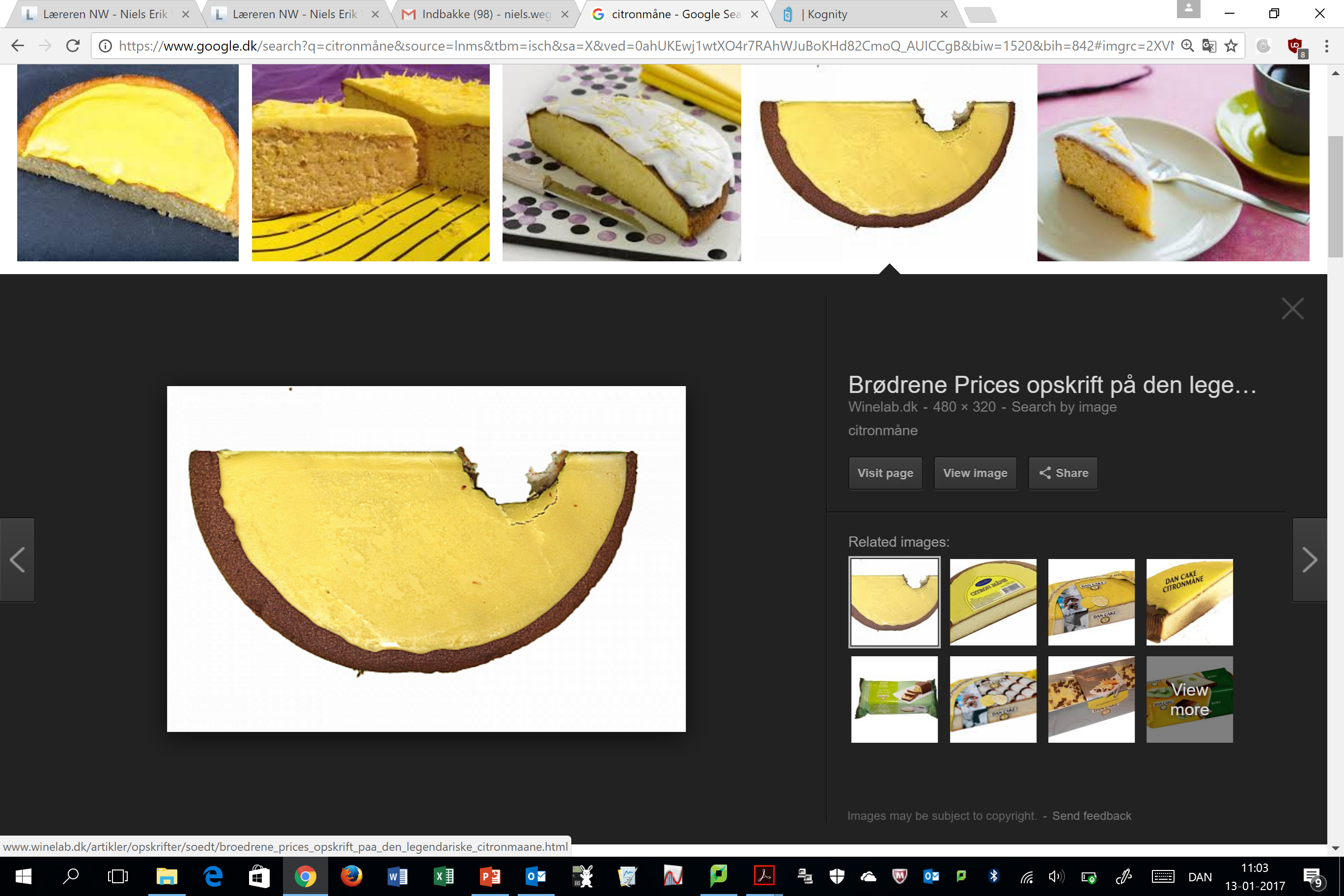 Addition af matricer
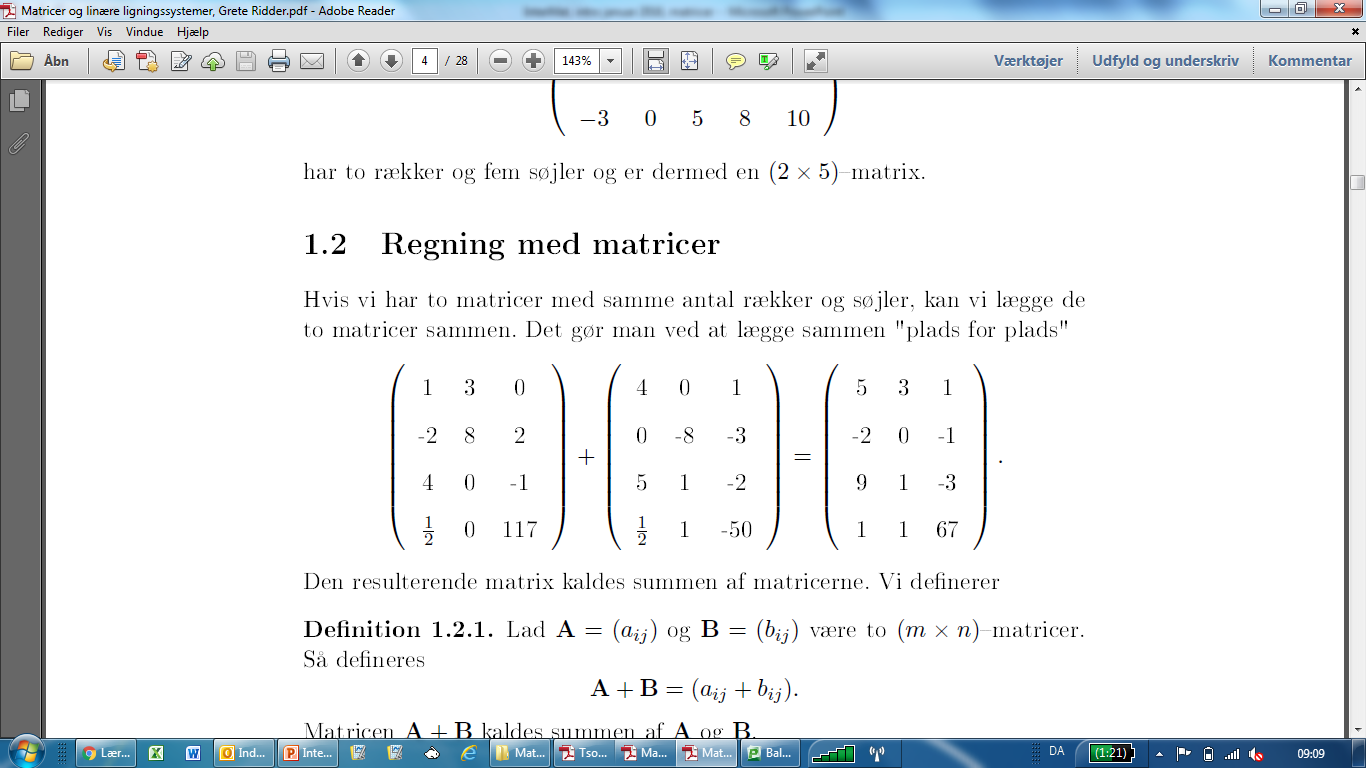 Hvis man vil lægge to matricer sammen, skal de have samme antal rækker og samme antal søjler
Gange matrix med tal
Tallet ganges bare ind på hver plads i matricen
Multiplikation af matricer
4 rækker, 3 søjler
3 rækker, 2 søjler
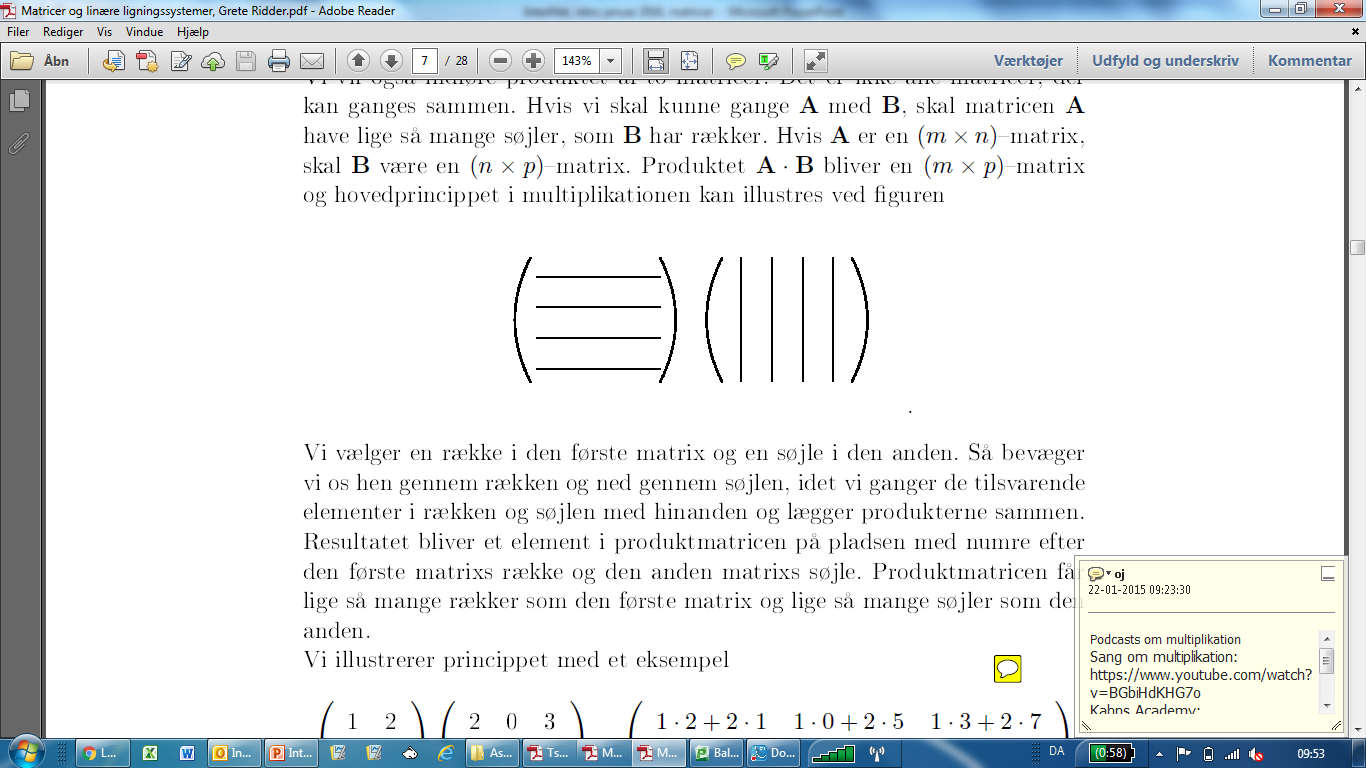 *          *          *
*          *          *
Antallet af søjler (!) i den venstre matrix 
skal være det samme som 
antallet af rækker (!) i den højre
Multiplikation af matricer
4 rækker, 3 søjler
3 rækker, 2 søjler
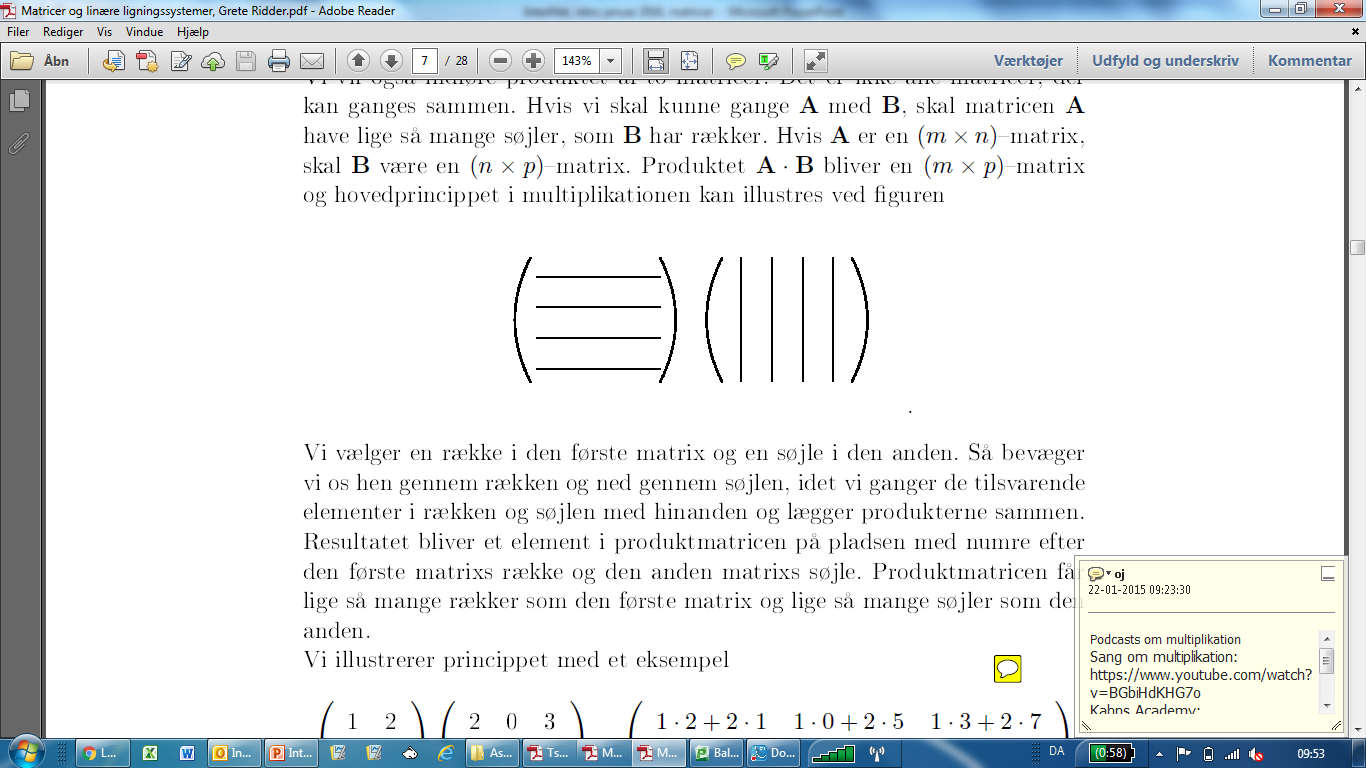 *          *          *
*          *          *
Antallet af søjler (!) i den venstre matrix 
skal være det samme som 
antallet af rækker (!) i den højre
Multiplikation af kvadratiske matricer
5
Visse ting i tilværelsen er ikke kommutative
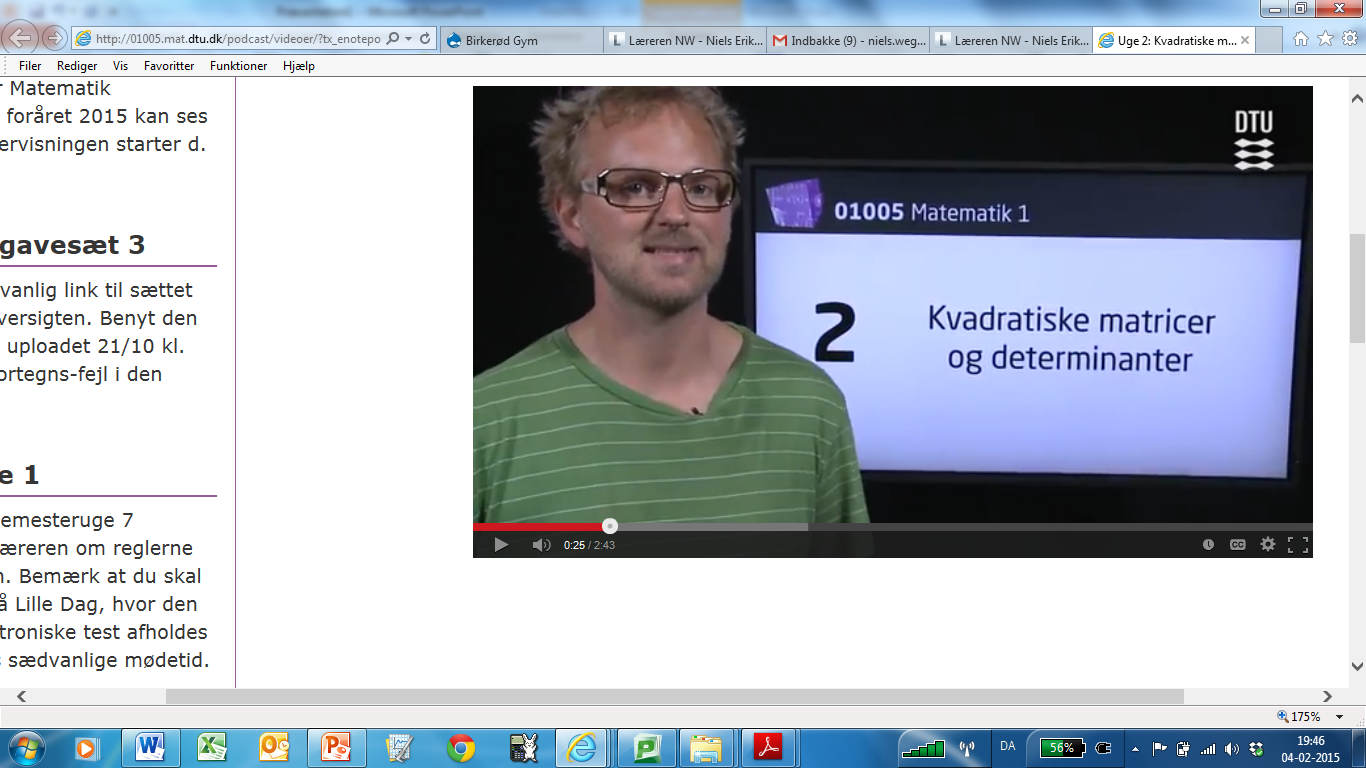 DTU intro til kvadratiske matricer
Noter / læsemateriale / opgaver
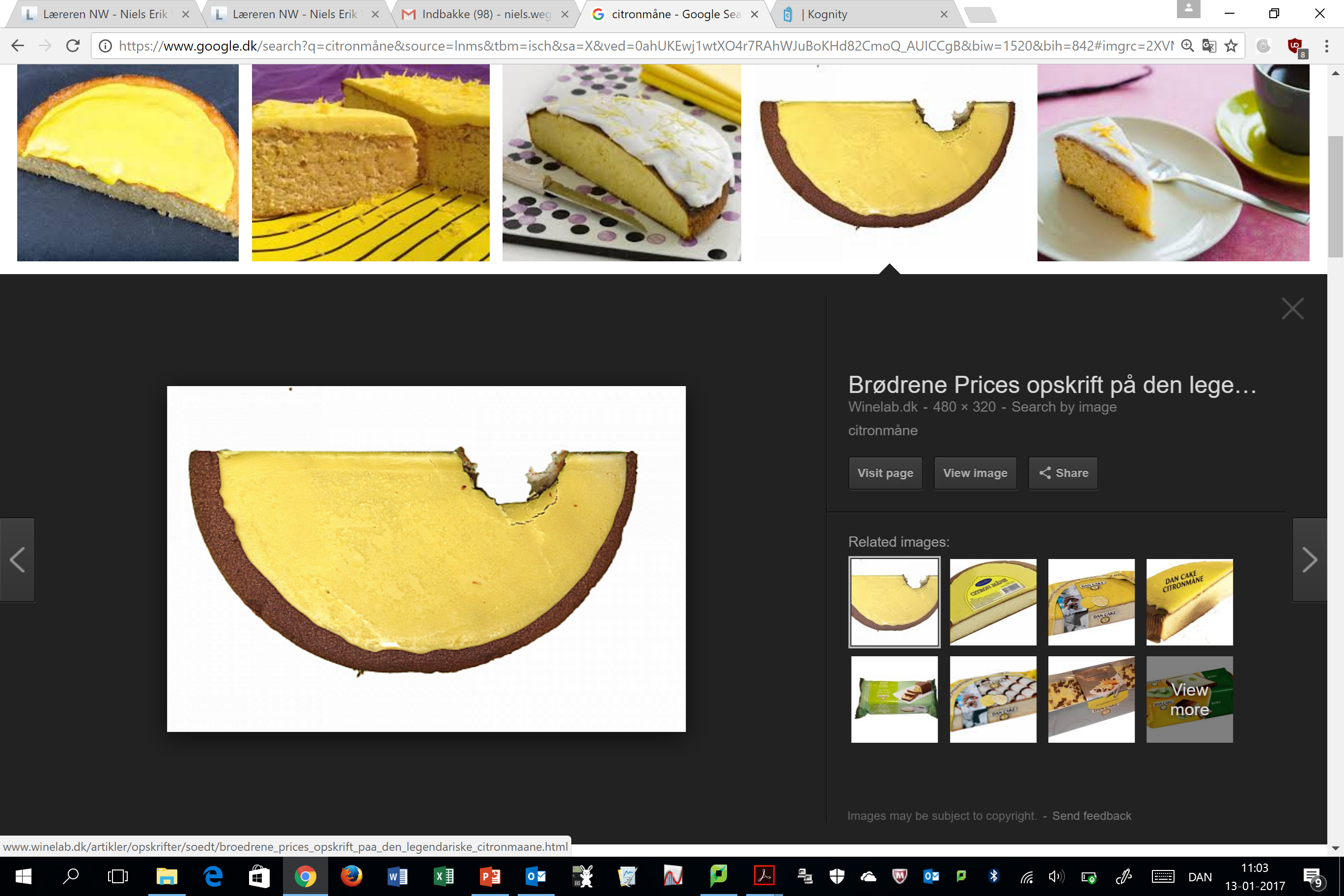 Gå i gang: REGN, DRIK & SPIS (36o citronmåne)
Regn nogle opgaver fra DTU’s InterMat hjemmeside: intermat.compute.dtu.dk
Se og hør denne Matrixmultiplikationssang
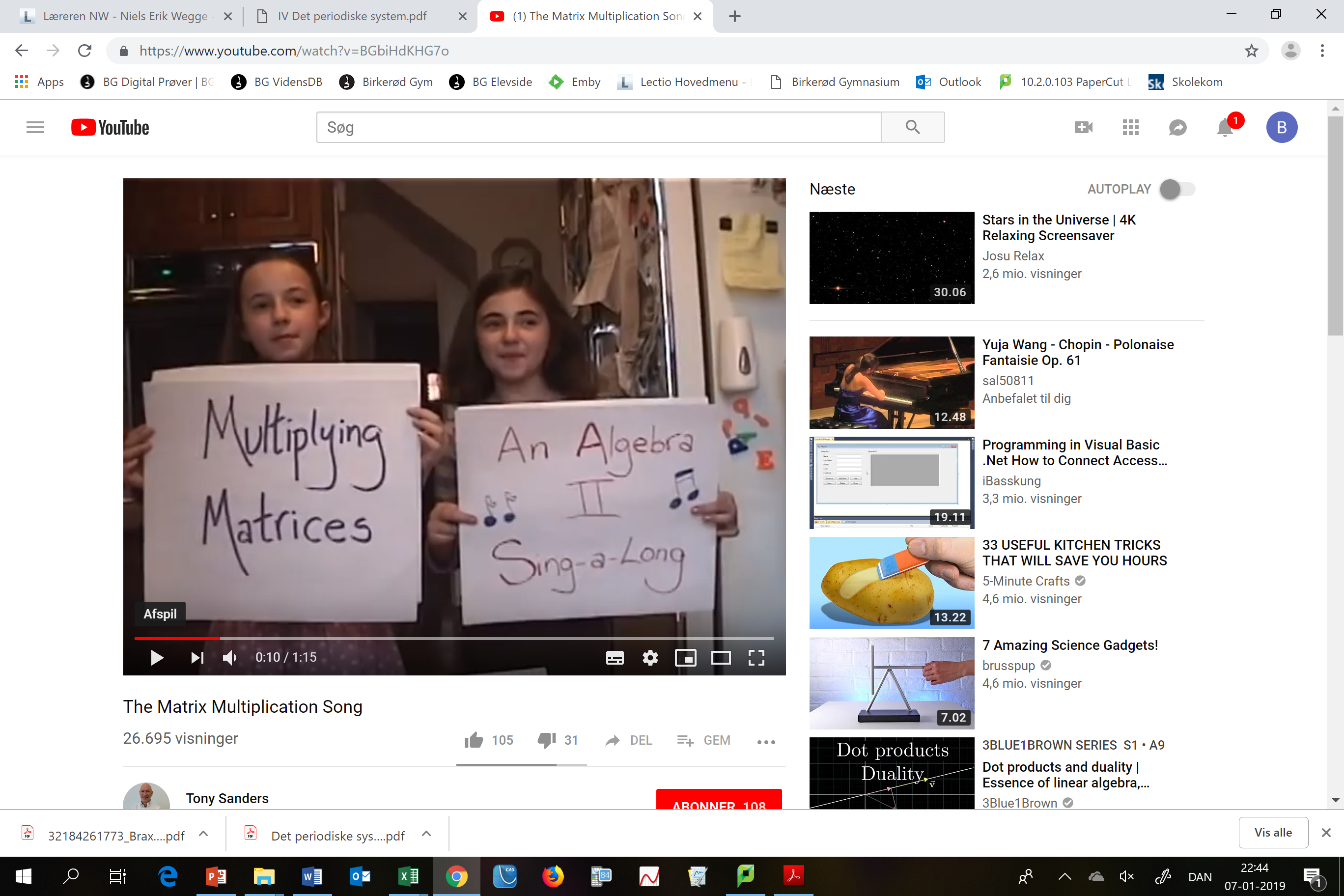 Enhedsmatrix og invers matrix
Ligningssystemer
Løsningerne er x = 2 og y = -1 …

Kan findes vha matrixregning:
Ligningssystemer
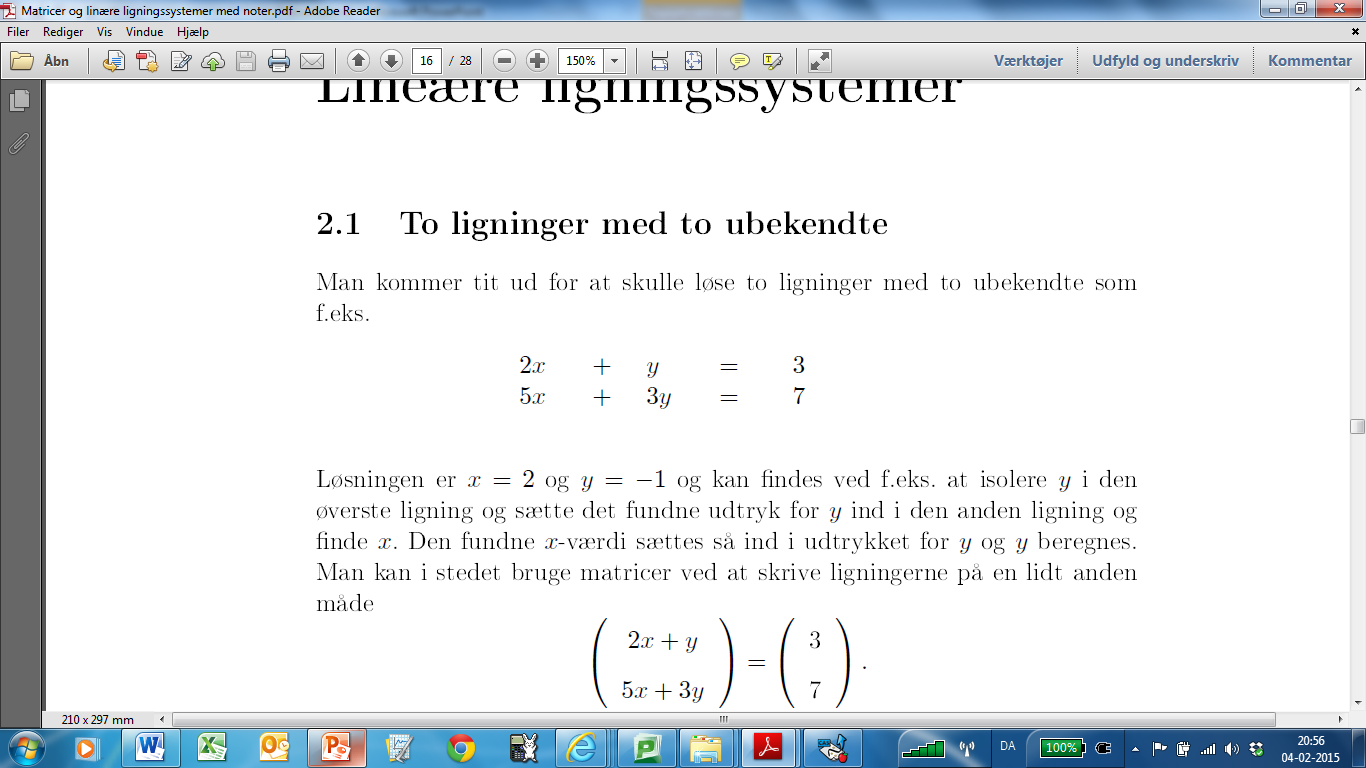 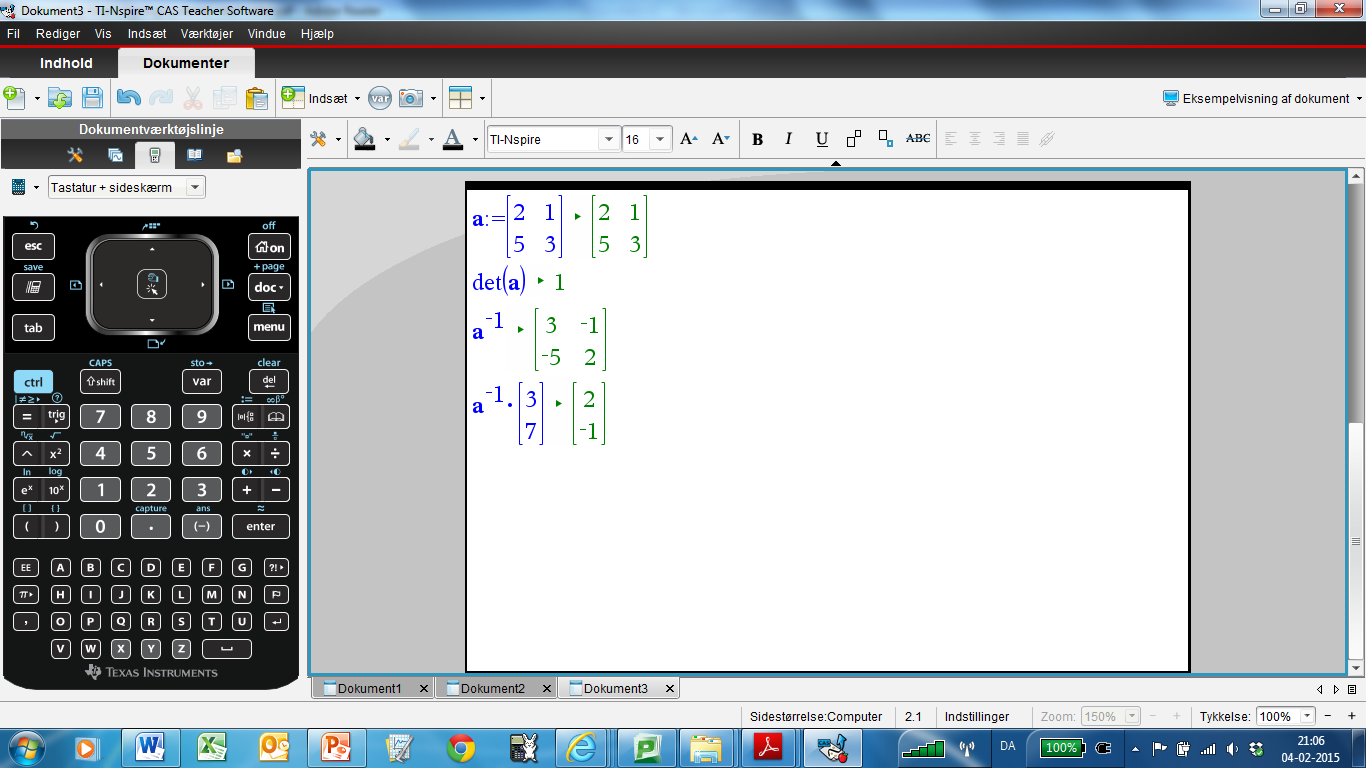 Ligningssystemer
Matrixregning bruges mange steder…
Løsning af n ligninger med n ubekendte
Repræsentation af geometriske operationer (drejninger, skalering) i to og tre dimensioner
Lineære afbildninger i n-dimensionale rum
Lineær programmering (optimeringsproblemer med mange variable)
Differentialligninger 
Kvantemekanik
osv. osv…
Hvordan finder man den inverse matrix?
Determinant
3x3-matricer:
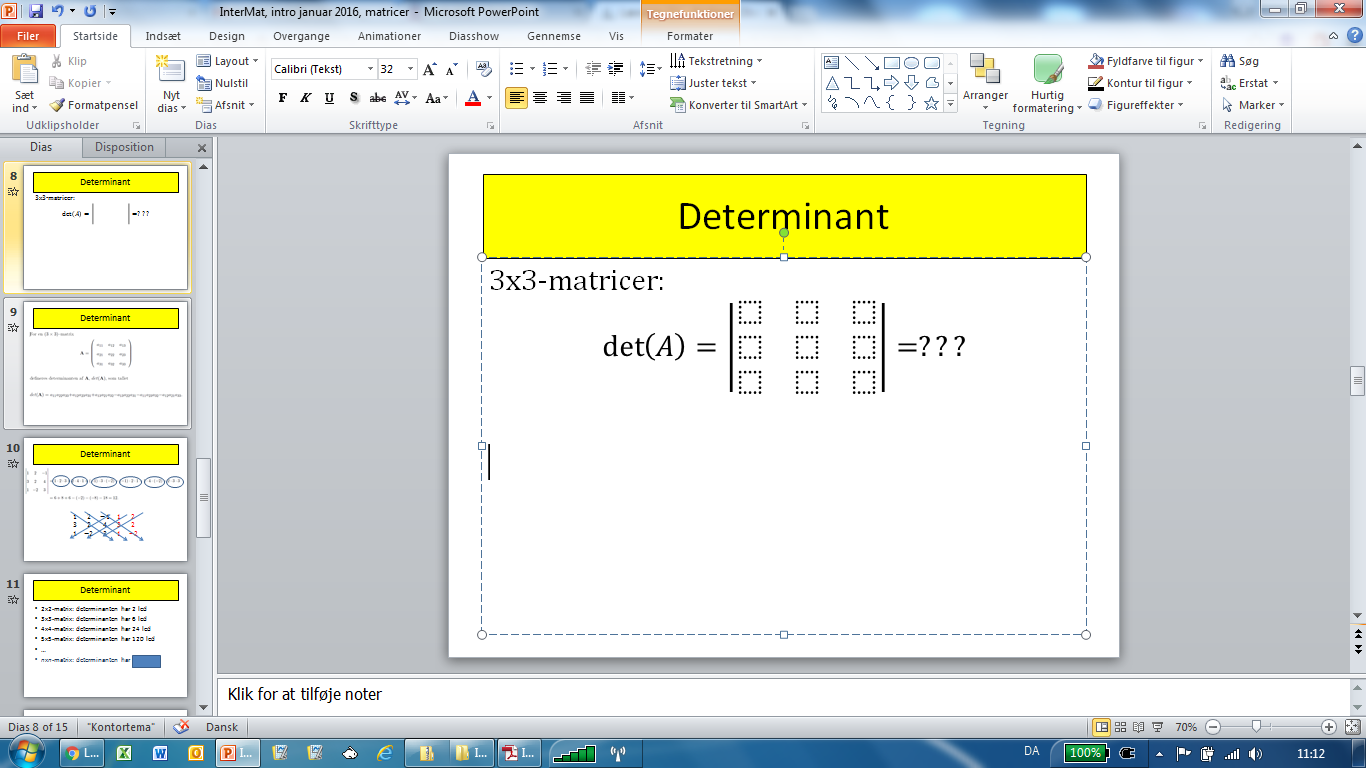 Determinant
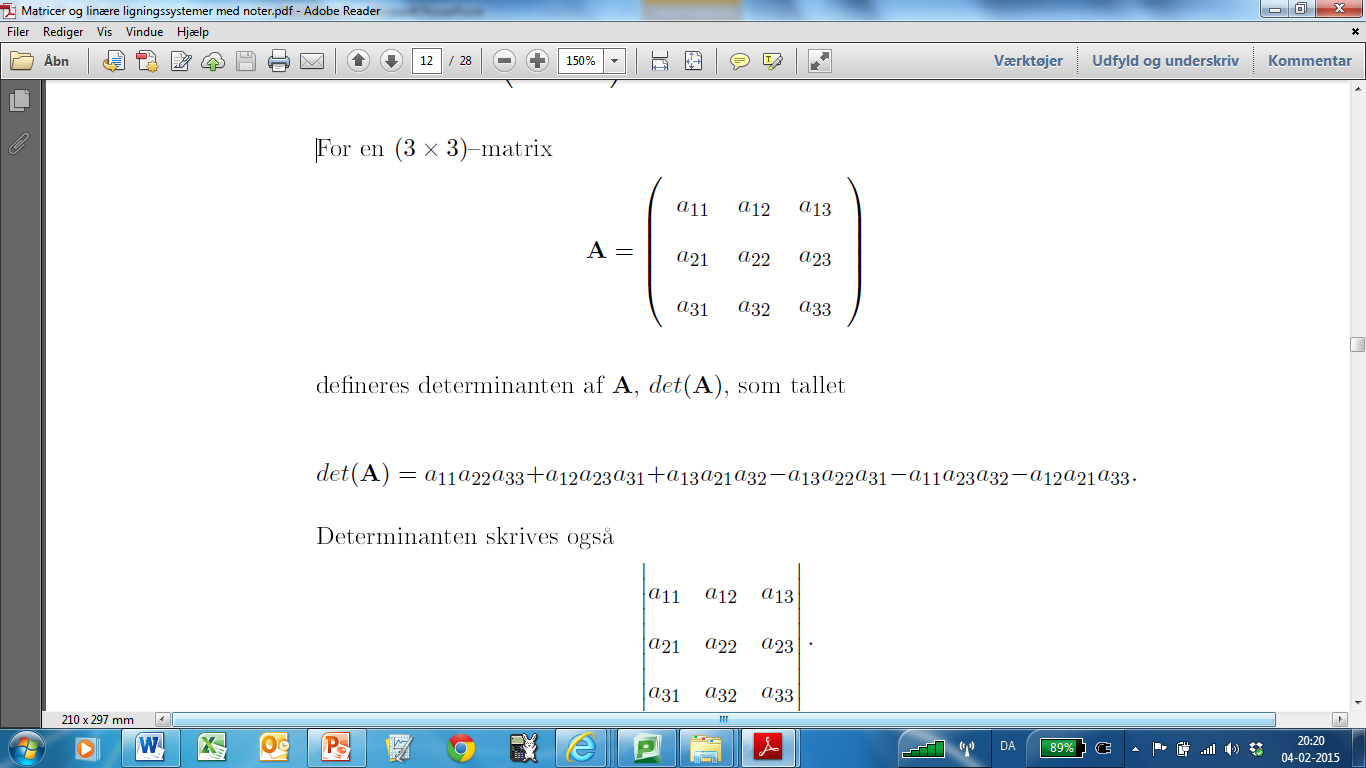 Seks led   Nemmere at regne ud på nSpire…
Determinant
2x2-matrix: determinanten har 2 led
3x3-matrix: determinanten har 6 led
4x4-matrix: determinanten har 24 led
5x5-matrix: determinanten har 120 led
…
nxn-matrix: determinanten har n!  led
6x6-matrix: 654321 = 65! = 6120 = 720 led
		(Hurra for computere… )
?
Determinant og invers
Vigtig sætning: 
Hvis E er enhedsmatricen, så er det(E) = 1
Hvis A og B er lige store kvadratiske matricer, så er det(AB) = det(A)det(B) 
Vigtig konsekvens: 
det(A) det(A-1) = det(A A-1) = det(E) = 1
Dvs: når A er invertibel, så kan det(A) ikke være nul!
Det omvendte er også sandt (men ikke så let at vise):
Når det(A)  0, så er A invertibel
Beregn determinanten: det(A) = … 
Hvis det ikke giver nul, så er A invertibel 
Dan matricen B sådan: 
byt om på de to diagonalelementer i A, 
skift fortegn på de andre to elementer i A
Divider alle fire tal med det(A)
Udregn A gange B. 
Hvis resultatet er enhedsmatricen, så er B lig med den inverse til A 
Invers matrix
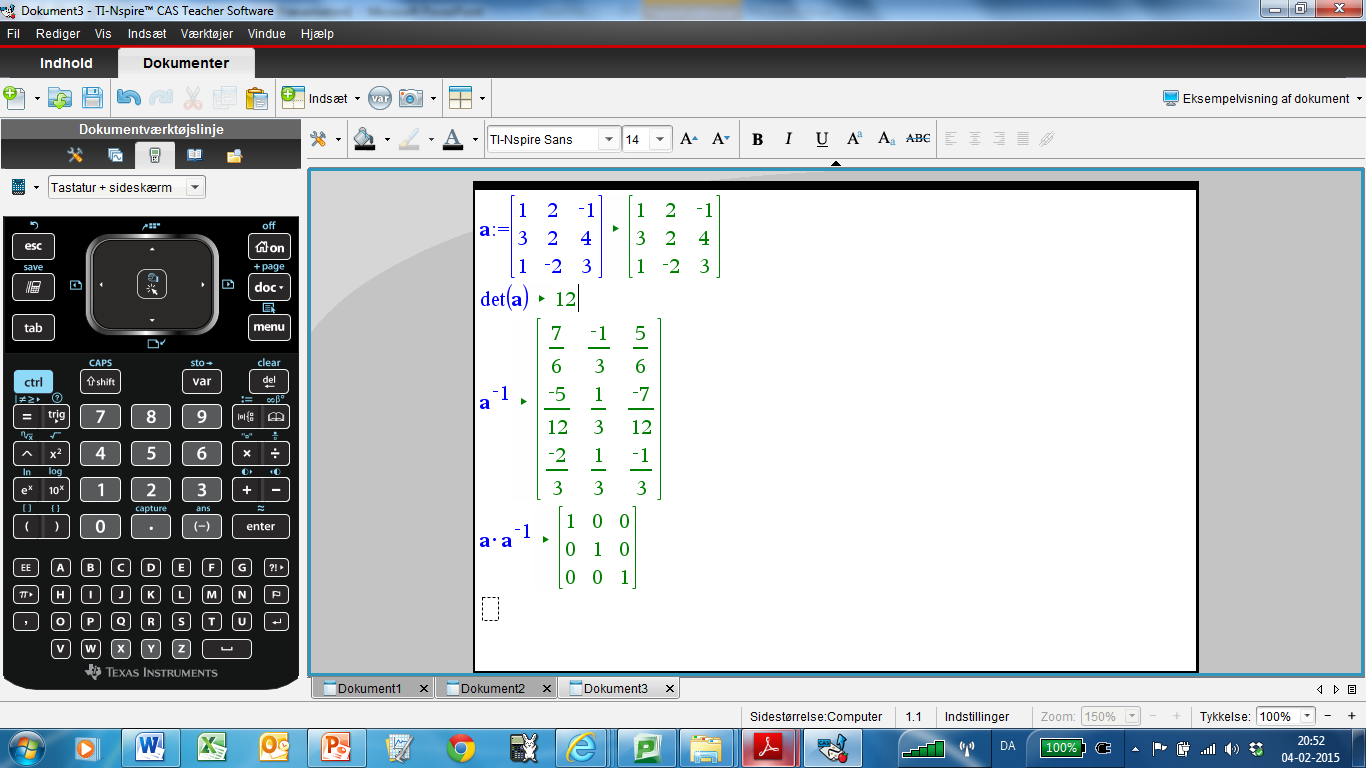 Næste gang: tirsdag 22/1 modul 4
Vi går videre med løsning af store ligningssystemer vha matricer
Vi ser på geometriske anvendelser af matricer

Interesseret i InterMat?
Skriv jer på listen nu, så kommer I på holdet 
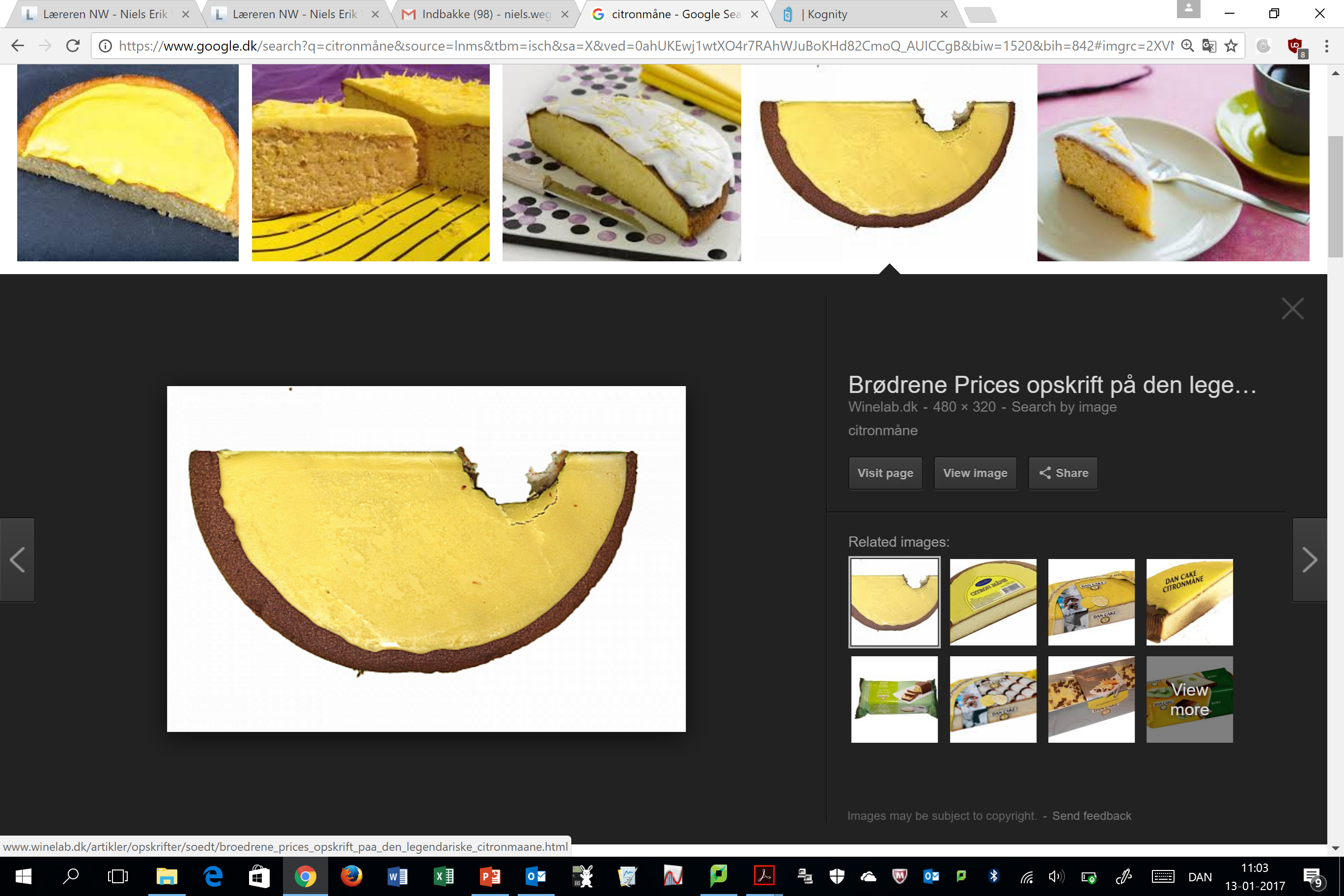